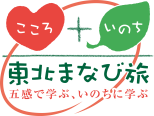 出発地：各地
北東北と北海道（函館）を満喫する２泊３日のコース
東北ルートマップ
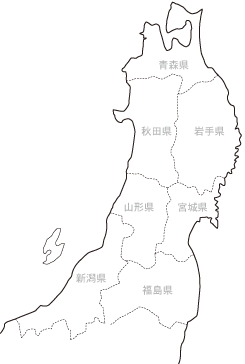 三内丸山遺跡
アスパム
ワ・ラッセ
康楽館
小坂鉱山
小岩井農場
アクアマリンふくしま・ハワイアンズ
（凡例）　・・・：徒歩　 ■□■□：JR　＝＝＝：バス　 ～～～：船舶　－－－：航空機
詳細ページへ